Oxidation-Reduction Chemistry
Redox
Definitions
Oxidation:


Reduction:


Oxidizing Agent:


Reducing Agent:
Examples:
2 Ag+(aq) + Cu(s)   2 Ag(s) + Cu2+(aq)




MnO4-(aq) + 5 Fe2+(aq) + 8 H+(aq)   Mn2+(aq) + 5 Fe3+(aq) + 4 H2O(l)
Electrochemical Cells: Batteries
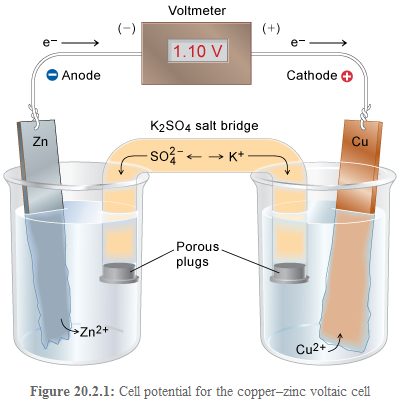 Anode:




Cathode:
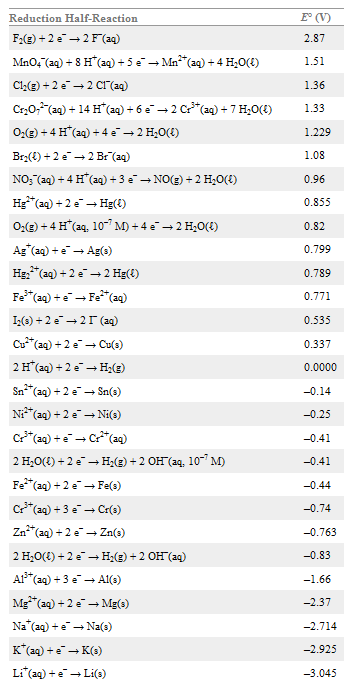 Reduction potential: measure of how much the reactant wants to gain electrons to form product.

Rank oxidizing and reducing agents.
Reduction Potentials and Cell Potentials
Eocell = Eoanode – Eocathode               more positive = more favored
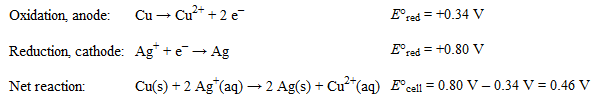 What is the standard cell potential for a cell using:  Al  Al3+ and Hg2+  Hg
Go = -nFEo    F = 96485 J/mol

When is a cell reaction favored?



What is Go for a cell using Cu2+  Cu and Zn  Zn2+
Predicting favored reactions from the table
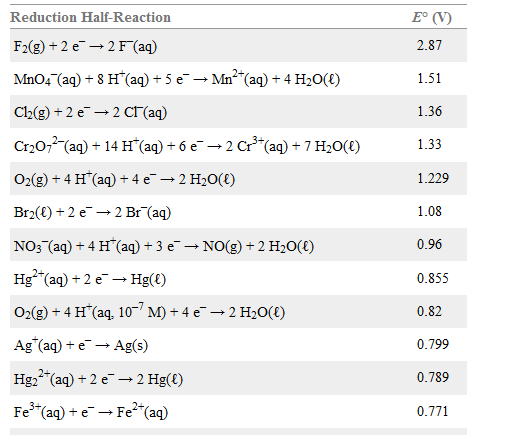 Eo = Eo cathode - Eo anode
Eo = Eo forward half reaction - Eo reversed half reaction
If Eo relates to Go, it must relate to K.

Go = -RT lnK
Go = -nFEo
At 298 K, RT/F = 0.0257 V, so:
Cell potentials under nonstandard conditions
Nernst Equation: When concentrations differ
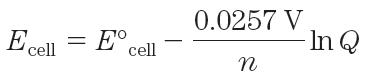 Recall Q




Predict E vs. [products] or [reactants]
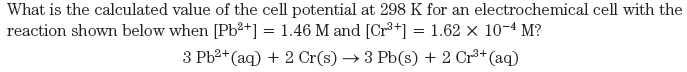 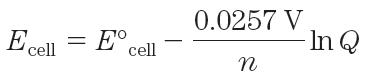 Concentration Cells
What is the potential of a cell that contains a Cu wire and [Cu2+] = 1.5 M in the 
cathode compartment and a Cu wire and [Cu2+] = 0.00058 M in the anode compartment?
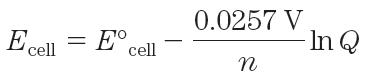 Cu2+ + Cu  Cu + Cu2+
Concentration Cells
Real use of concentration cells: measure E to determine concentration.
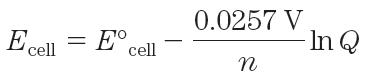 [H+] in cathode half-cell = 1.00 M
[H+] in anode half-cell = 4.6 x 10-4 M

E = ?
Electrolysis: Coulometry–Counting electrons
Use electrical energy to effect chemical change:

Use an applied voltage to make a cell run “backwards.”

One of only three methods to get products from 
thermodynamically unfavorable reactions.
Electrolysis: Coulometry– Counting electrons
1 C = 1 Amp x 1 sec
96485 C = 1 mol e-

How many grams of Cu can be deposited from a Cu2+ solution by applying a
current of 1.68 A for 22 minutes?
Electrolysis of Molten Salts
NaCl melts at about 801 oC.

Use a mixture of CaCl2 and NaCl
is used. Melts at 580 oC.
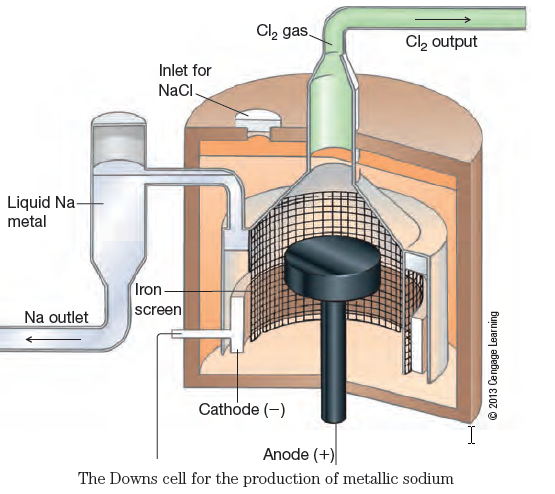 Electrolysis of Molten Salts
A current of 7.06 A is passed through an electrolysis cell containing molten CaCl2 for 12.9 minutes.

a. Predict the products of the electrolysis and the reactions occurring at the cathode and anode.
Electrolysis of Molten Salts
A current of 7.06 A is passed through an electrolysis cell containing molten CaCl2 for 12.9 minutes.

b. Calculate the quantity or volume of products collected at the anode and cathode (assume gases are collected at 298 K and 1.00 atm).
Batteries
Alkaline Battery
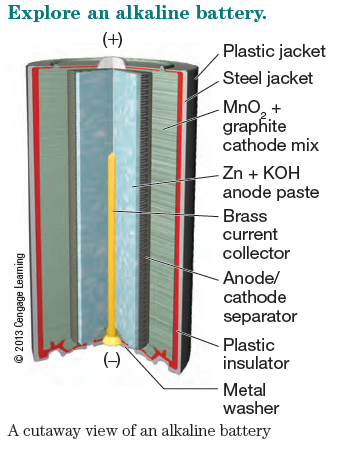 Cathode:   2 MnO2(s) + H2O(ℓ) + 2 e−  Mn2O3(s) + 2 OH−(aq)
Anode:                     Zn(s) + 2 OH−(aq)   ZnO(s) + H2O(ℓ) + 2 e−
 
Net reaction:          2 MnO2(s) + Zn(s)   Mn2O3(s) + ZnO(s) Ecell = 1.5 V
Watch Battery
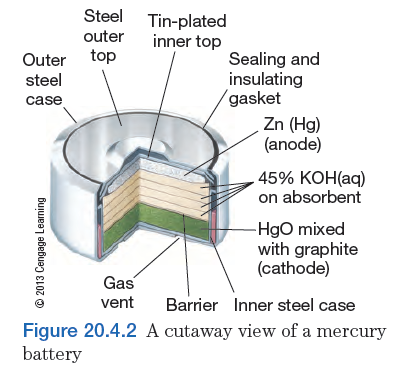 Cathode:   HgO(s) + H2O(ℓ) + 2e−  Hg(ℓ) + 2 OH−(aq)
Anode:              Zn(s) + 2 OH−(aq)  ZnO(s) + H2O(ℓ) + 2 e−
 
Net reaction:         HgO(s) + Zn(s)  ZnO(s) + Hg(ℓ) Ecell = 1.3 V
Lead Acid Battery
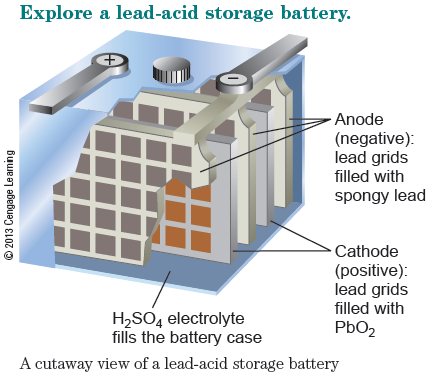 Cathode:       PbO2(s) + 2 H2SO4(aq) + 2 e−  PbSO4(s) + 2 H2O(ℓ)
Anode:                                 Pb(s) + SO42-(aq)  PbSO4(s) + 2 e−
 
Net reaction: PbO2(s) + Pb(s) + H2SO4(aq)  2 PbSO4(s) + 2 H2O(ℓ)
 
Recharging:              2 PbSO4(s) + 2 H2O(ℓ)  PbO2(s) + Pb(s) + H2SO4(aq)
Rechargeable Batteries
Nickel Metal Hydride Batteries
 
Cathode:  NiO(OH)(s) + H2O(ℓ) + e−  2 Ni(OH)2(s) + OH−(aq)
Anode:                   MH(s) + OH−(aq)  M(s) + H2O(ℓ) + e−
 
Net reaction:    MH(s) + NiO(OH)(s)  M(s) + Ni(OH)2(s)
Lithium Ion Batteries
 
Cathode:   CoO2(s) + Li+ + 1 e−  LiCoO2(s)
Anode:                     Li-graphite  C(graphite) + Li+ + e−
 
Net reaction:     Li(s) + CoO2(s)  LiCoO2(s)
Rechargeable Batteries
What is required for a battery to be rechargeable?
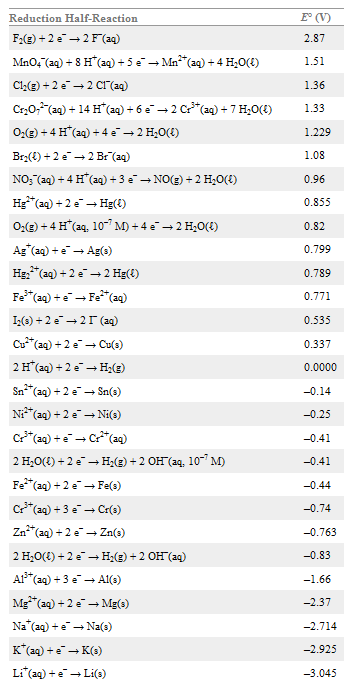 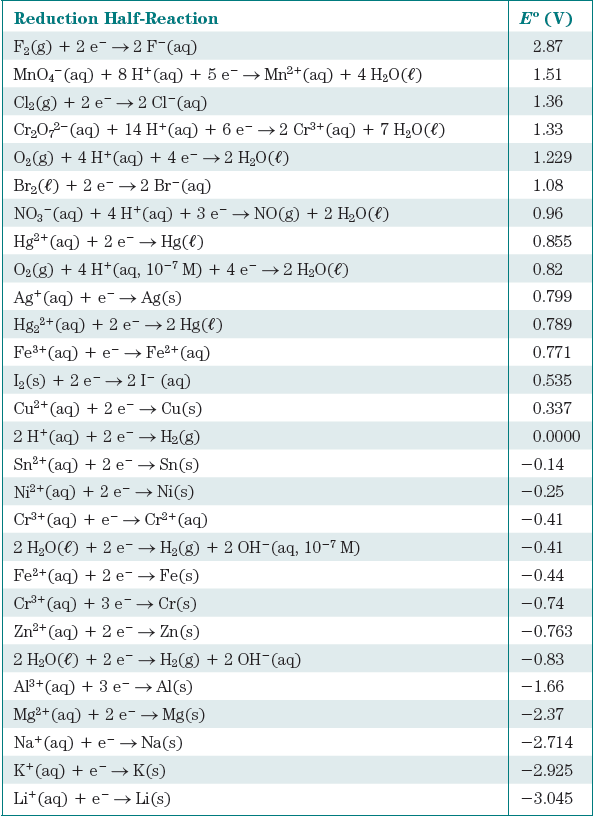 Frost Diagrams
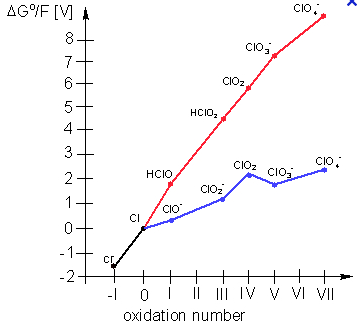 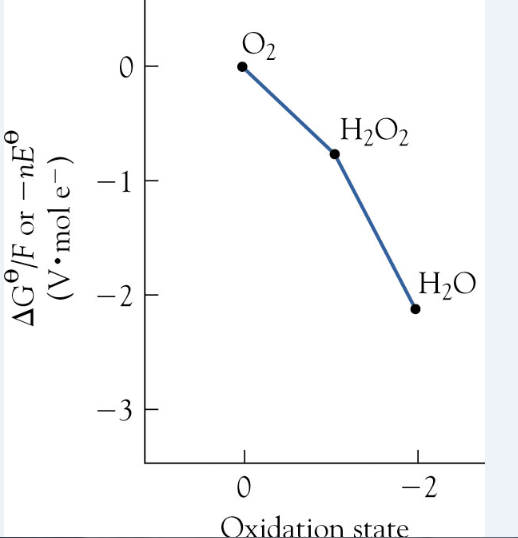 Frost Diagrams
https://www.google.com/search?tbm=isch&sa=1&ei=pQkLWuS-G4_mjwSqmrSYAw&q=frost+diagrams&oq=frost+diagrams&gs_l=psy-ab.12...0.0.0.88417.0.0.0.0.0.0.0.0..0.0....0...1..64.psy-ab..0.0.0....0.XkbBm7LjXjo

https://en.wikipedia.org/wiki/Frost_diagram
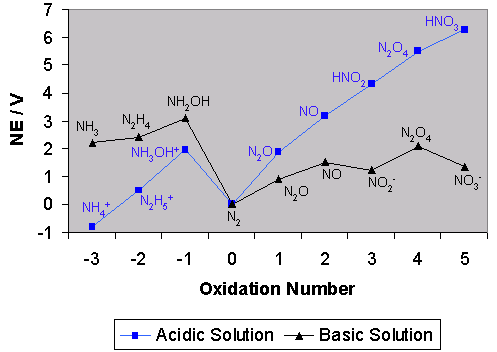 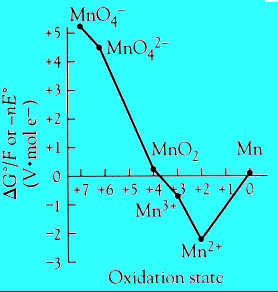 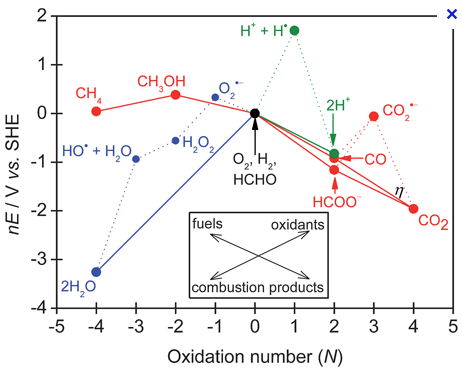 Pourbaix Diagrams
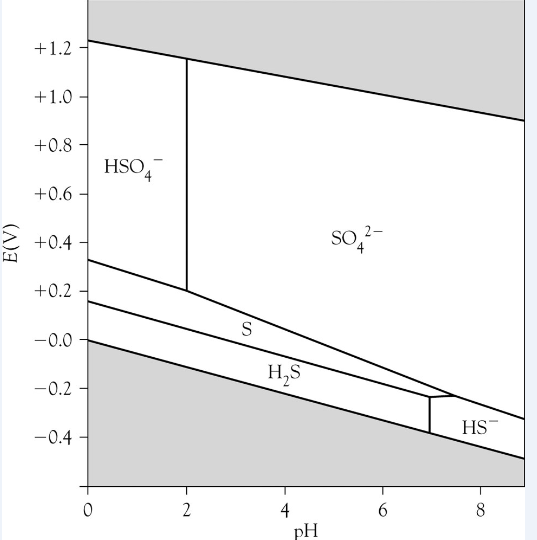 Pourbaix Diagrams
https://en.wikipedia.org/wiki/Pourbaix_diagram


https://www.google.com/search?q=pourbaix+diagrams&source=lnms&tbm=isch&sa=X&ved=0ahUKEwjxgsehr77XAhUK_IMKHfIODggQ_AUICigB&biw=1332&bih=829
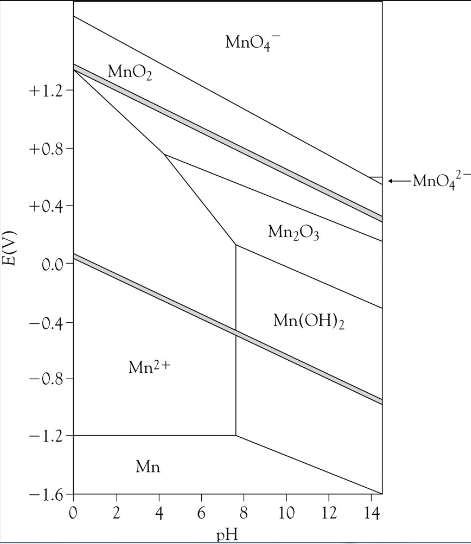 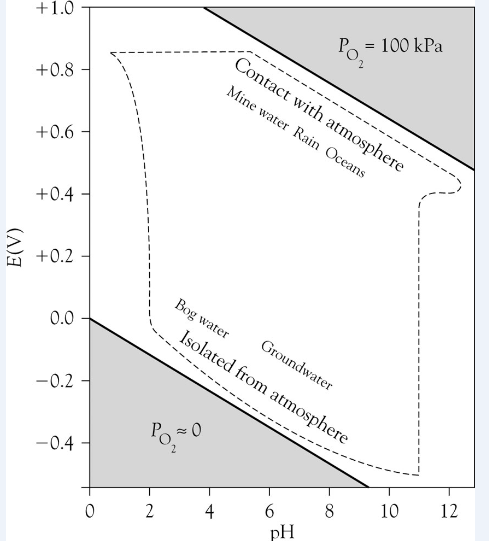